Comparative  Anatomy of Female Reproductive System in Domestic Animals
Ovary
Location  1. mare : 
The ovaries in mares is suspended by broad ligament  dorsally to ventral cavity toward the lumber vertebra and displaced during weight gain and increase of uterine consistency .
2. Cow : 
 its located craniolateral of the broad ligament and cranially to the pelvic inlet and parallel to the internal cervical opening 
the ovary is suspended by mesovarian ligament and ovariouterine ligament  , in the meeting of this two ligaments , they form ovarian fossa . During pregnancy the ovaries is displaced to the ventral cavity.
3. Dog & Cat :
    its located in the abdominal cavity , caudal to kidney because the length of the uterine horn , it is attached to the dorsal body wall by mesovarian , to the diaphragm by suspensory ligament and to the end of the uterine horn by proper ligament of the ovary.
Ovary caudal to kidney in queen
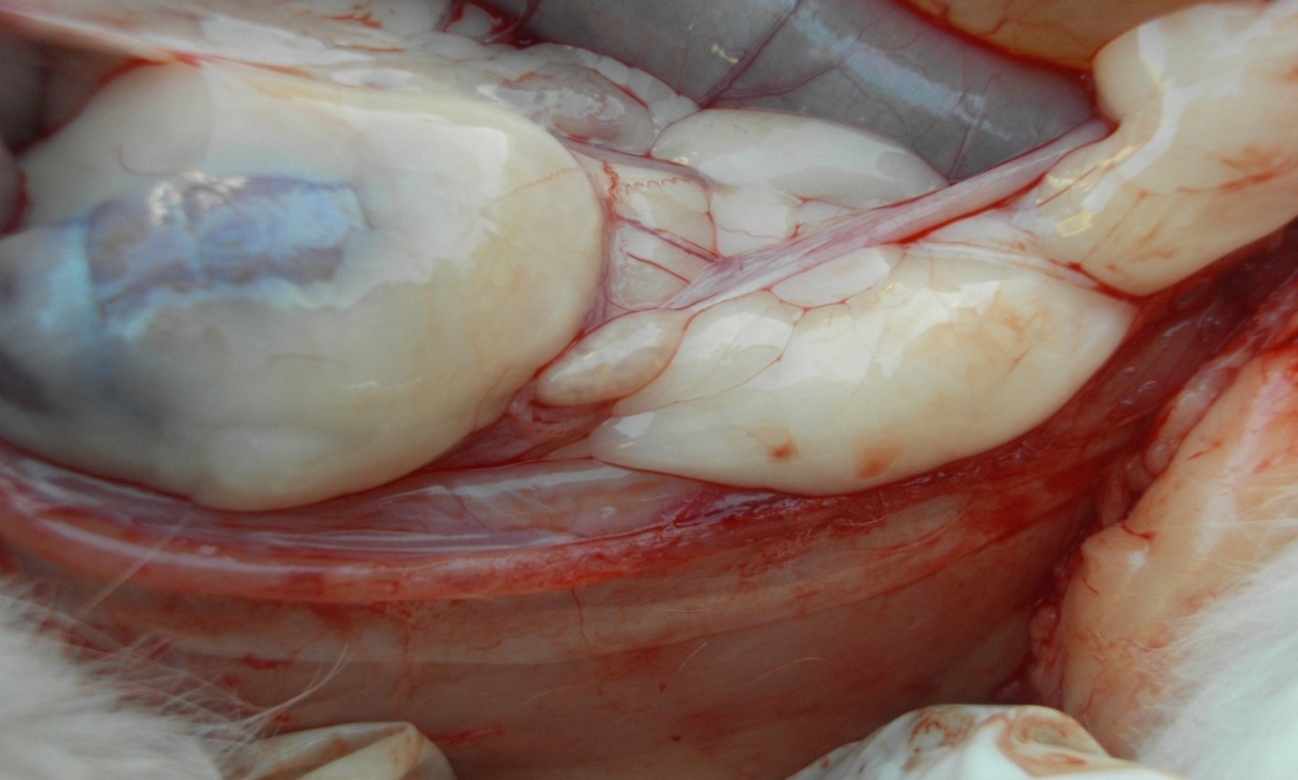 Suspensory ligament of ovary
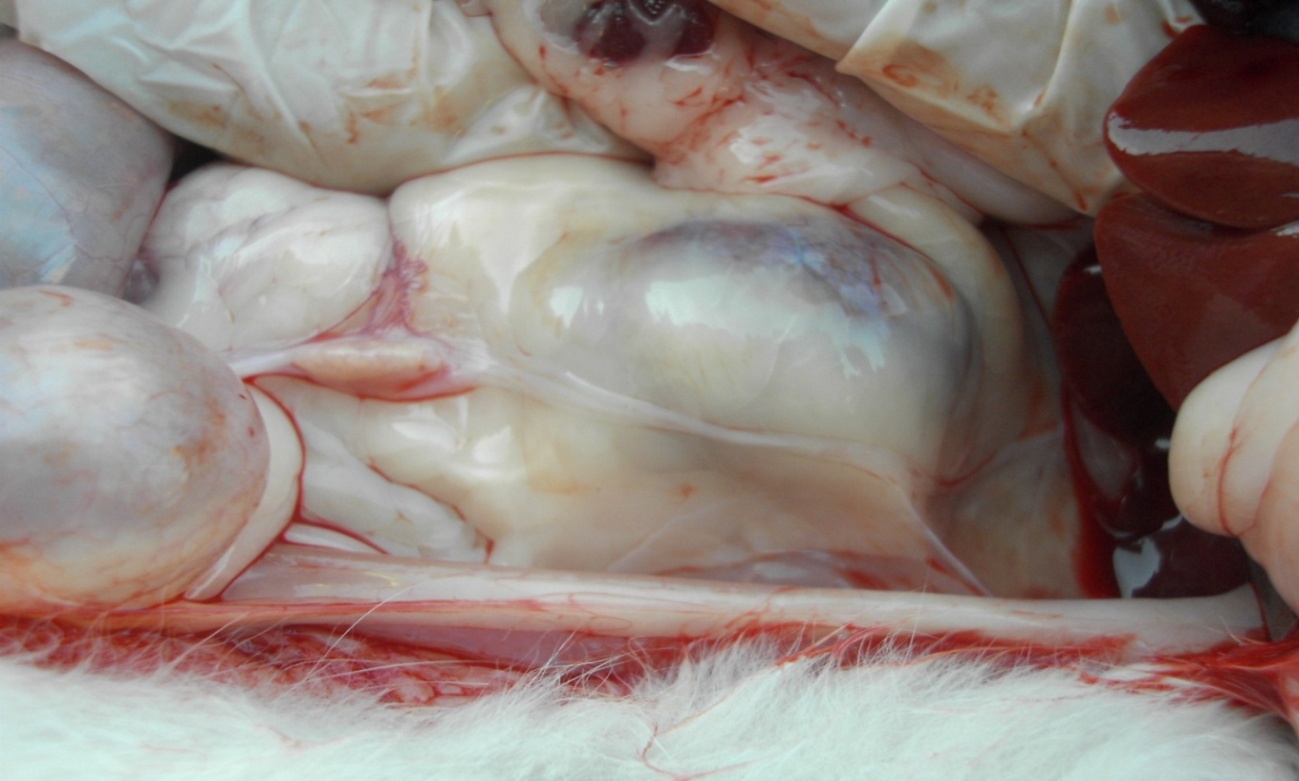 Reproductive system in queen
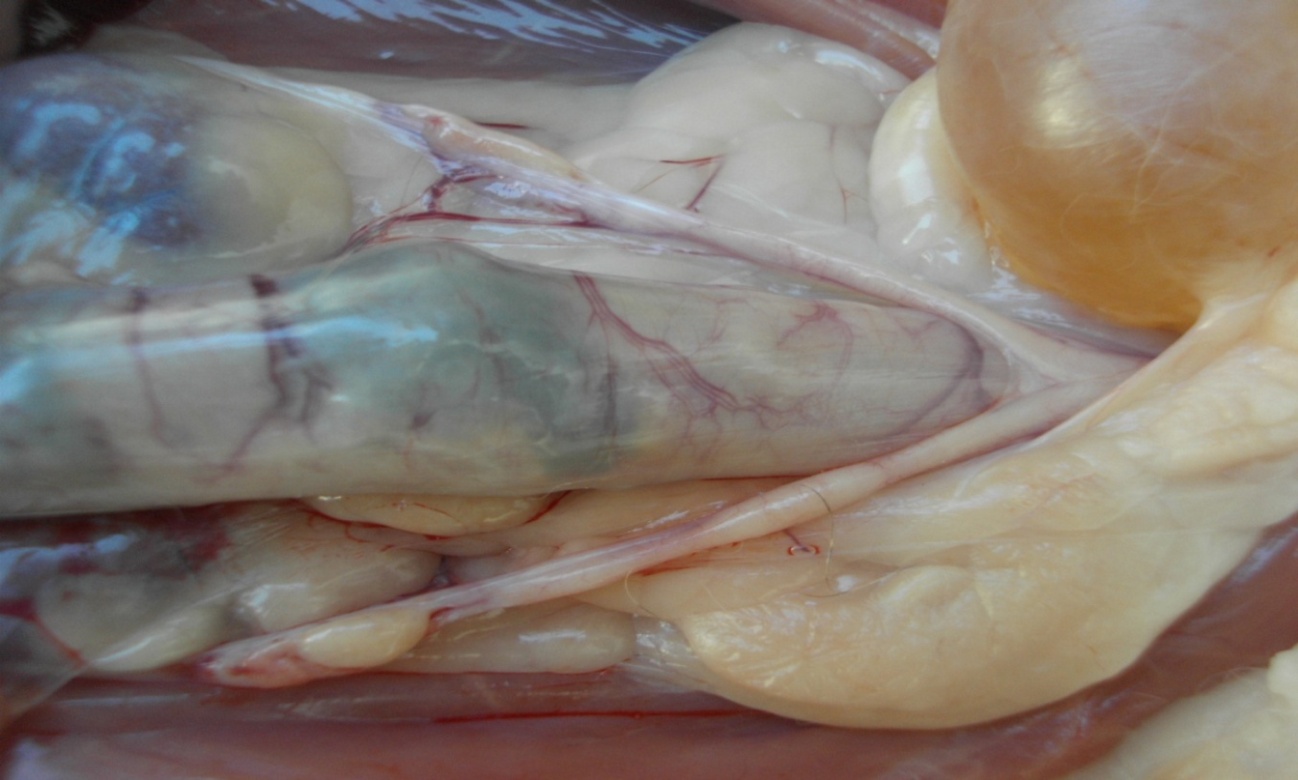 Bladder
Colon
ovary
Proper L.
Ovarian bursa in queen
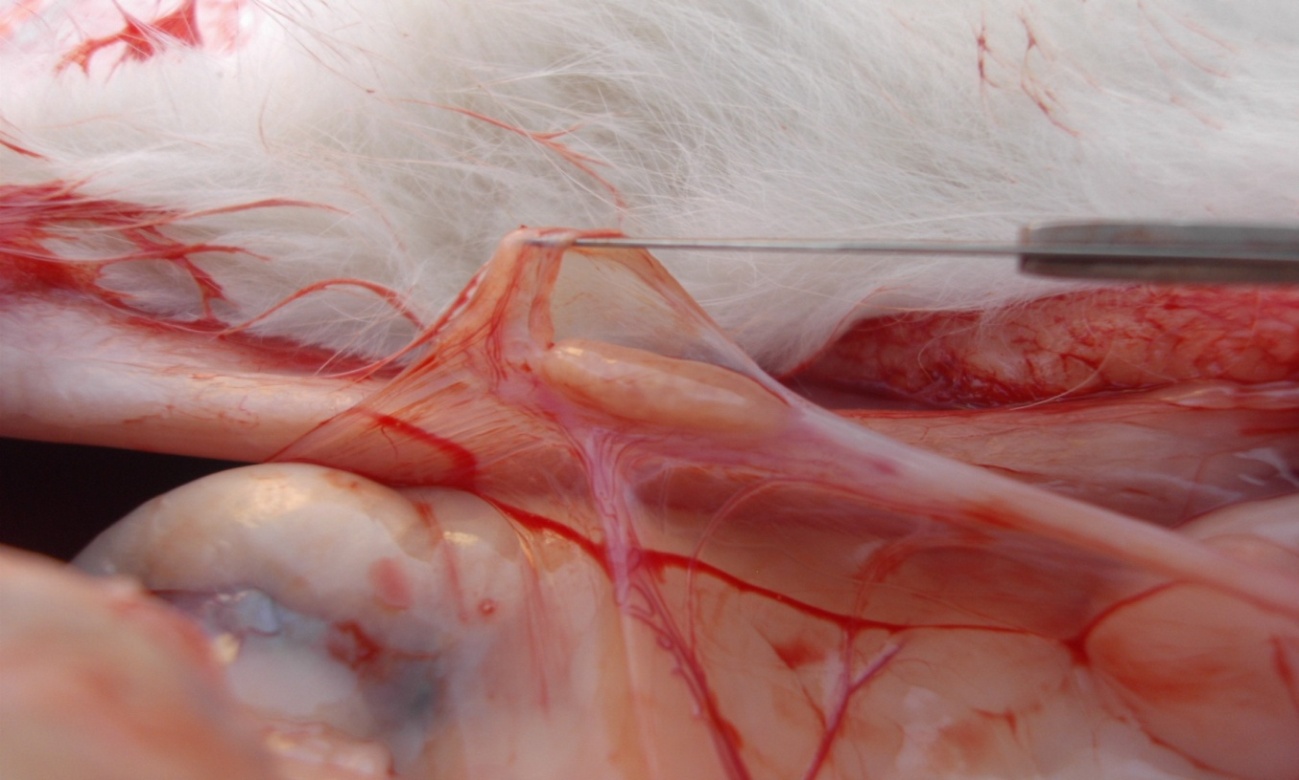 Uterine tube in queen
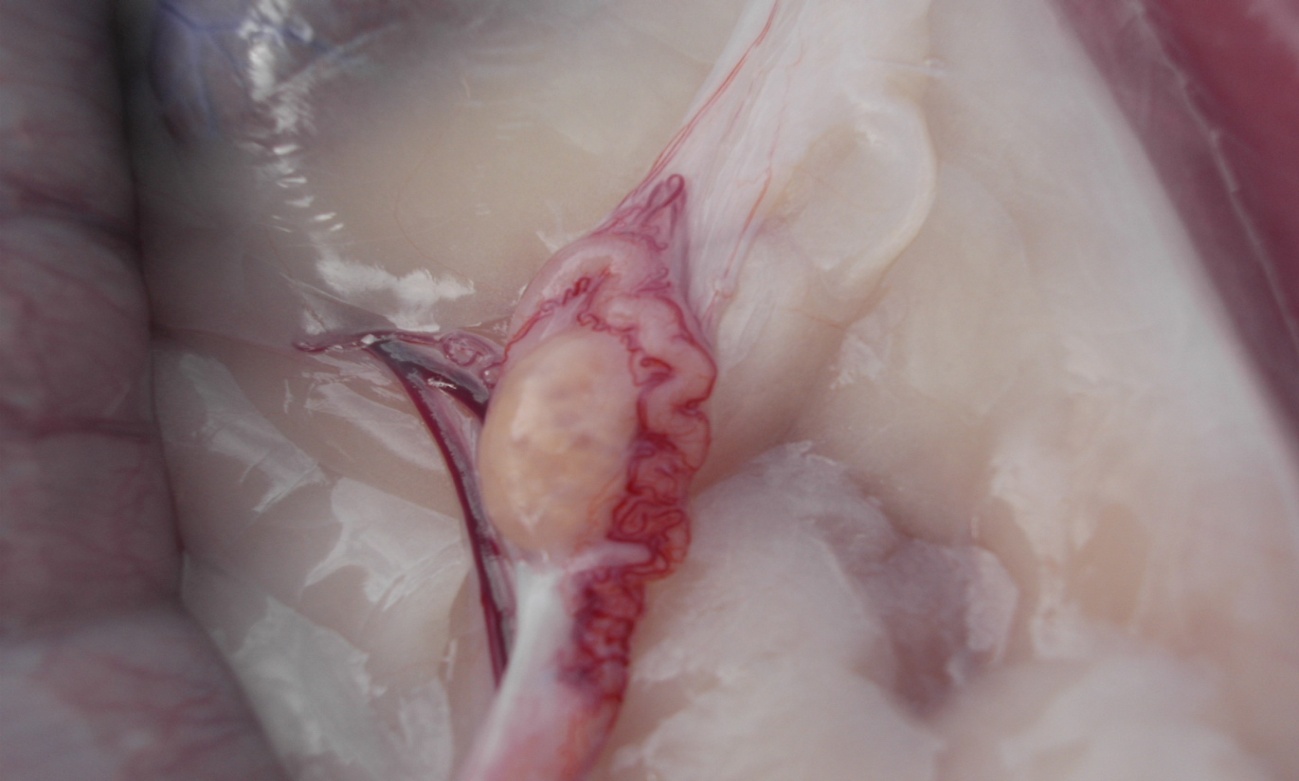 Broad and round ligament in queen
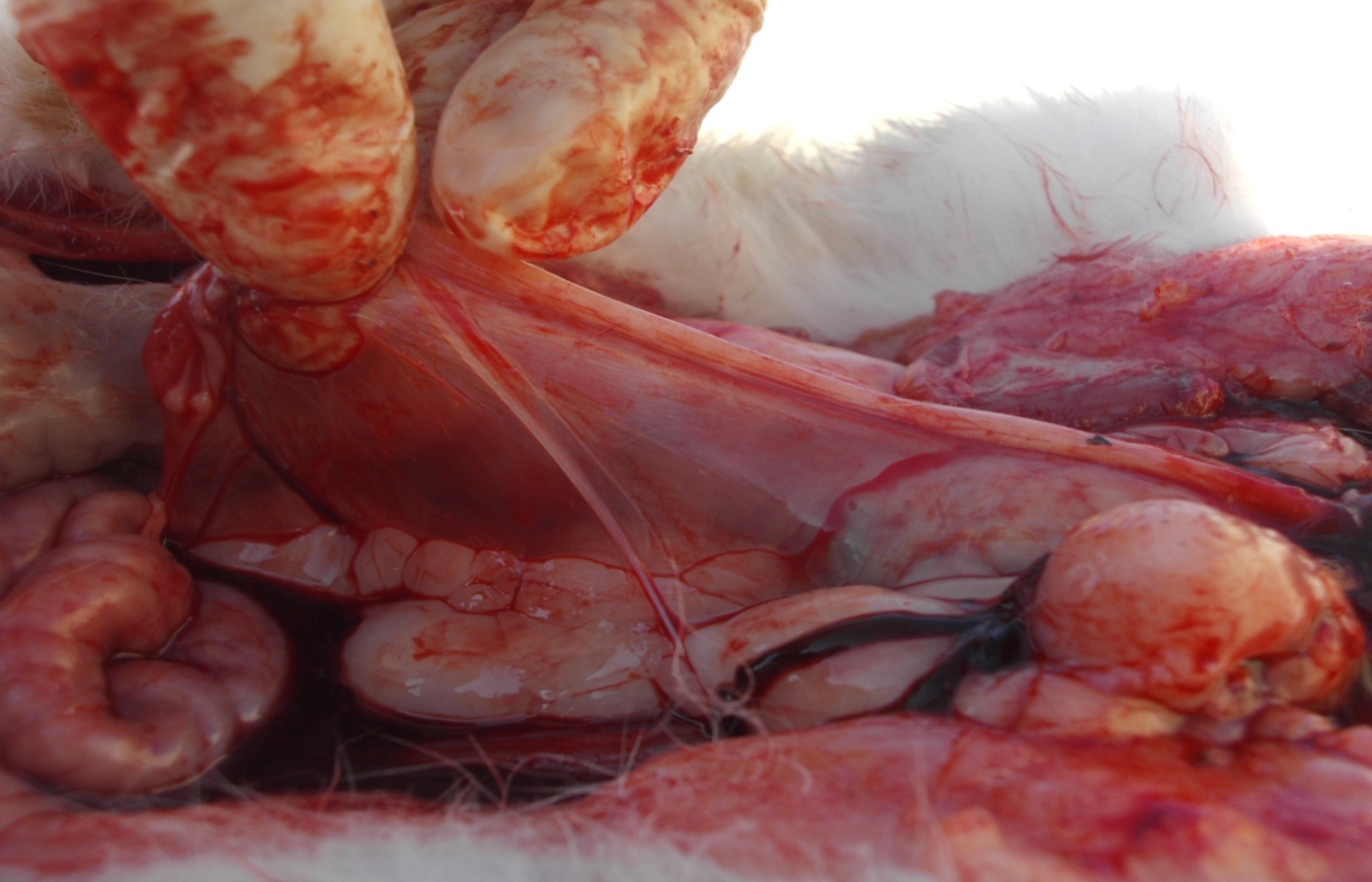 Ovary in Cow 
Oval shape 
Smaller than mare in size 
Ovulation occur in any part of its surfaces 
C.L. can be identify 
No blood vessels appear on its surface  
 dimensions 
     1.5 – 5 cm  long 
     1 – 2 cm width 
      0.5 -1.9 cm thickness
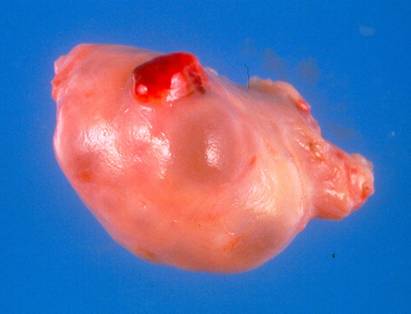 Follicles and
New Corpus
Luteum
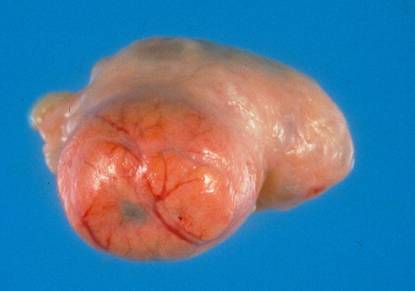 Mature Corpus
Luteum
Ovary of cow
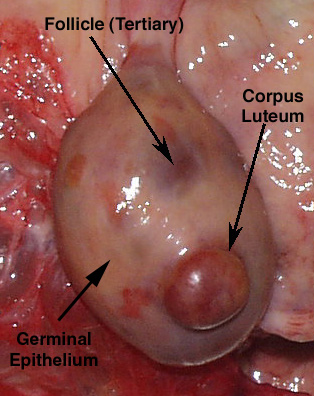 Ovary of cow
Ovary of Mare 
Kidney shape 
 in size larger than cow 
 ovulation occur in ovulation fossa only 
 C.L. can not be identify on its surface 
 has blood vessels on its surface 
Dimensions  
    6 cm long 
    4 cm width 
     3 cm thickness
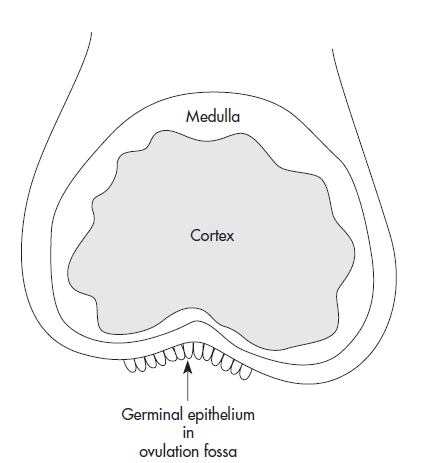 Blood Supply
1. Ovarian artery
a. ovaries and oviducts
b. cranial part of the uterus
2. Uterine artery
a. major part of the uterus
3.. Vaginal artery
a. vagina
Histologically:
The ovary composed from a network of broad ligaments and blood vessels surrounding the ovary except the "Hillus" which the blood supply and nerves are enter. The ovary composed from 2 layers:
Ovary of mare wit follicle
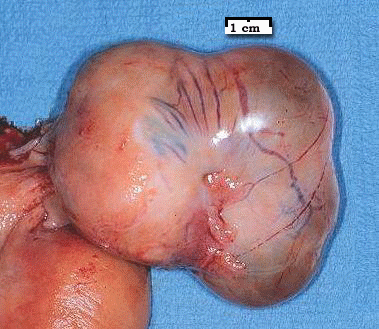 [Speaker Notes: Ovulation normally occurs when follicle reaches 4-5 cm]
The uterine tube:
Synonyms:
Oviducts.
Fallopian tube.
Salpinges.
The uterine tube are a long convoluted tube start with ovary and end in to the uterine horns (15-30 cm in long) and consist from three parts:
Infundibulum.
Ampulla.
Isthmus.
Functions:
Transport and capacitation of both ova and sperms.
Site of fertilization (ampulla-isthmus junction).
Filtration of dead sperms (isthmus)
Uterus
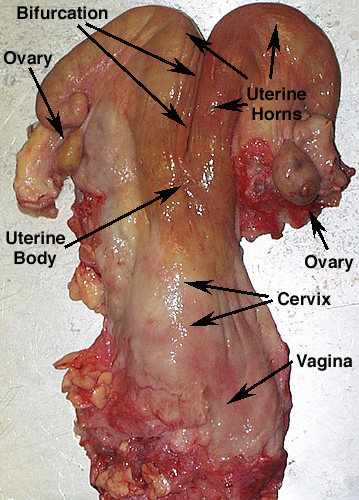 the animals is divided into
   groups according
     to the uterus 
   Bipartite uterus 
 ( cow , ewe and mare )
Primates have simplex uterus with one cervix and very prominent body ,horns are absent
swine have bicornuate  uterus ,with the horns folded or convoluted
 Rodents have duplex uterus , with two cervices ,no uterine body ,and with the horns completely separated
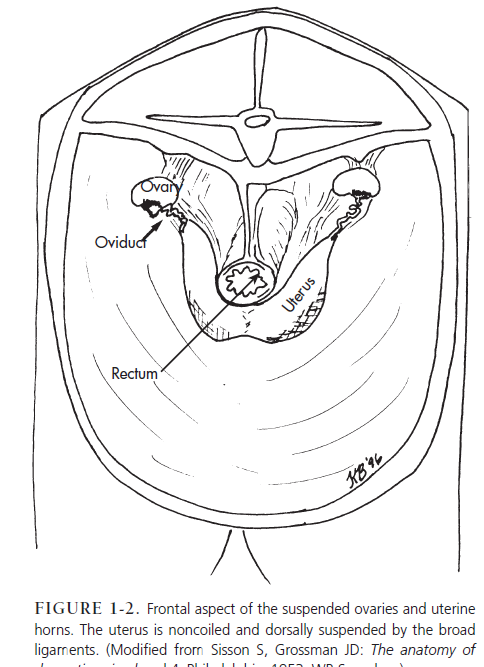 Bicornuate uterus (cat , dog and pigs )
simple uterus (human and primate )
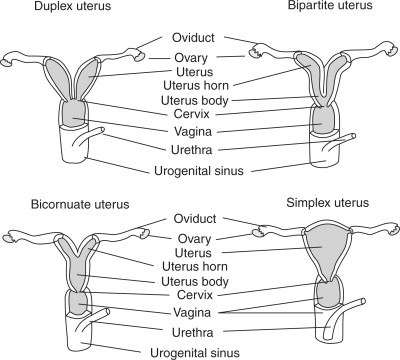 Cervix:
A cylindrical, cartilaginous stricture act as a sphincter between uterus and vagina (5-7 cm in long and 3-5 cm in diameter). The structure have a 3-5 rings called "annular rings" and have 2 orifice (internal and external).
Functions:
Protection of the uterus from any foreign.
Good site for deposition of the semen in artificial insemination (cow, ewe) or in normal copulation (mare, sow).
Good storage for spermatozoa.
Filter for dead spermatozoa.
Secretion a mucous during estrus and pregnancy.
Strong sphincter to close the uterus and prevention of the fetus during pregnancy period.
Vagina:
 Copulation organ in the female (matched to the penis of male) composed from muscular layer and serosal layer. The vagina have:
 
Vestibule:
It is a mutual part between urinary and genital tract (2-12 cm in long). The urethra open at the base of vestibule by urine orifice.
The vestibule separated from the vagina by an edge called "hymen".
Gartner's cannels: 
Vestigial cannels open bellow the vestibule.
Bartholin glands:
 Two glands located on either side of vestibule, secreted a mucous secretion during the copulation aid to make a lubricant for male penis.

Vulva:
External opening is a common opening between the urinary and reproductive tract, it consists of: Labia: Composed from outer skin, hairless, and it’s an elastic structure that form a closure to minimize the entrance of foreign material into the reproductive tract. There are 2 "labia minora" which found in (women, advanced mammals) and absent in most farm animals, and "labia majora" which found in all females.
Clitoris:
Genitalia erectile has same generated penis in the male, composed from erectile tissue and equipped with nerve endings and is very sensitive especially in the estrus stage. The clitoris is very developed in a mare and erect during intercourse
Hymen:
A thin membrane separates the vestibule from the vagina, and it is located in some of the females (women) and missing or vestigial in others (cattle). Hymen have a holes allow the passage of uterine secretions and blood during the reproductive cycle.